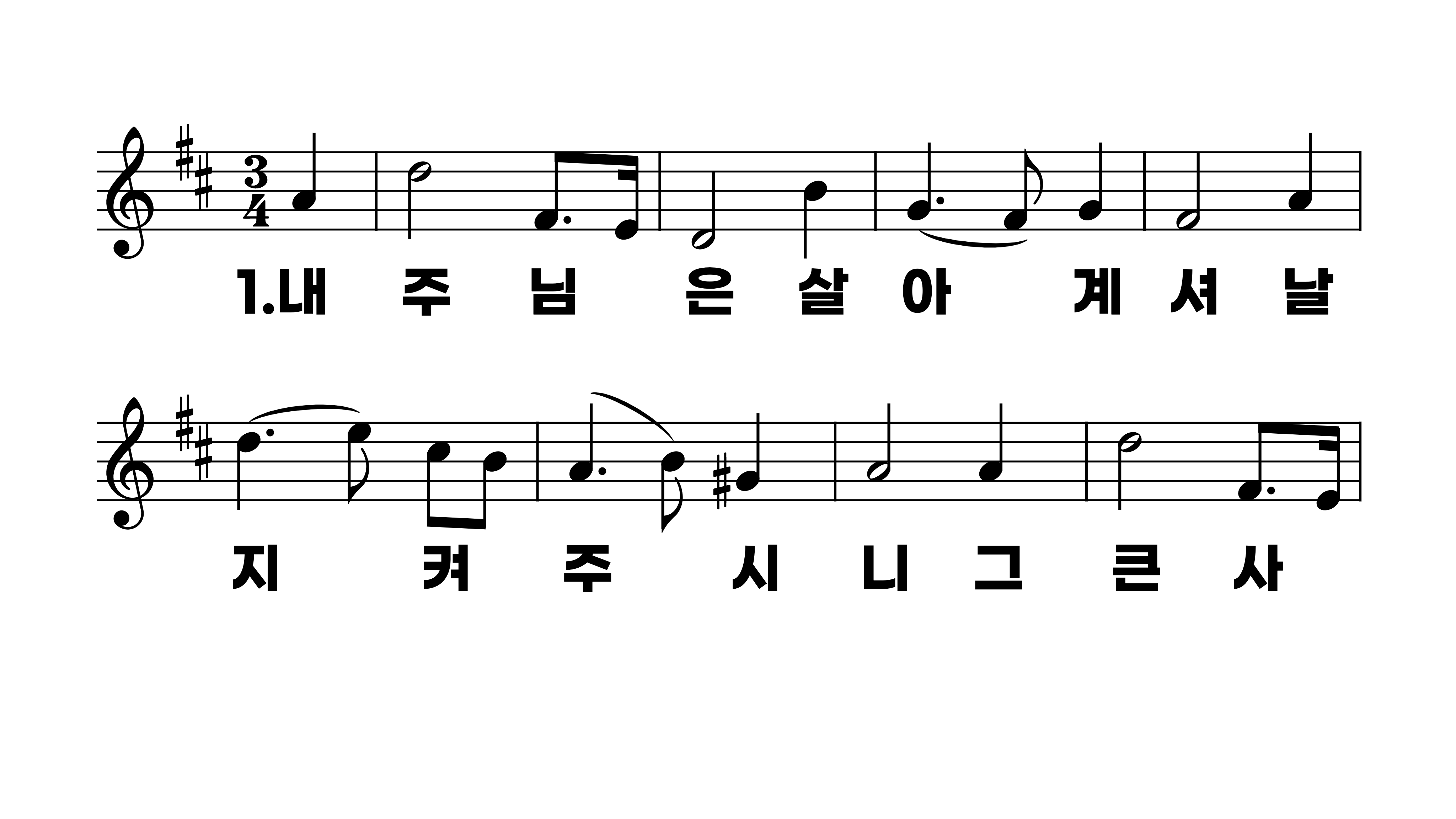 170장 내 주님은 살아 계셔
1.내주님은살
2.나의구원되
3.나를거룩하
4.굳센믿음나
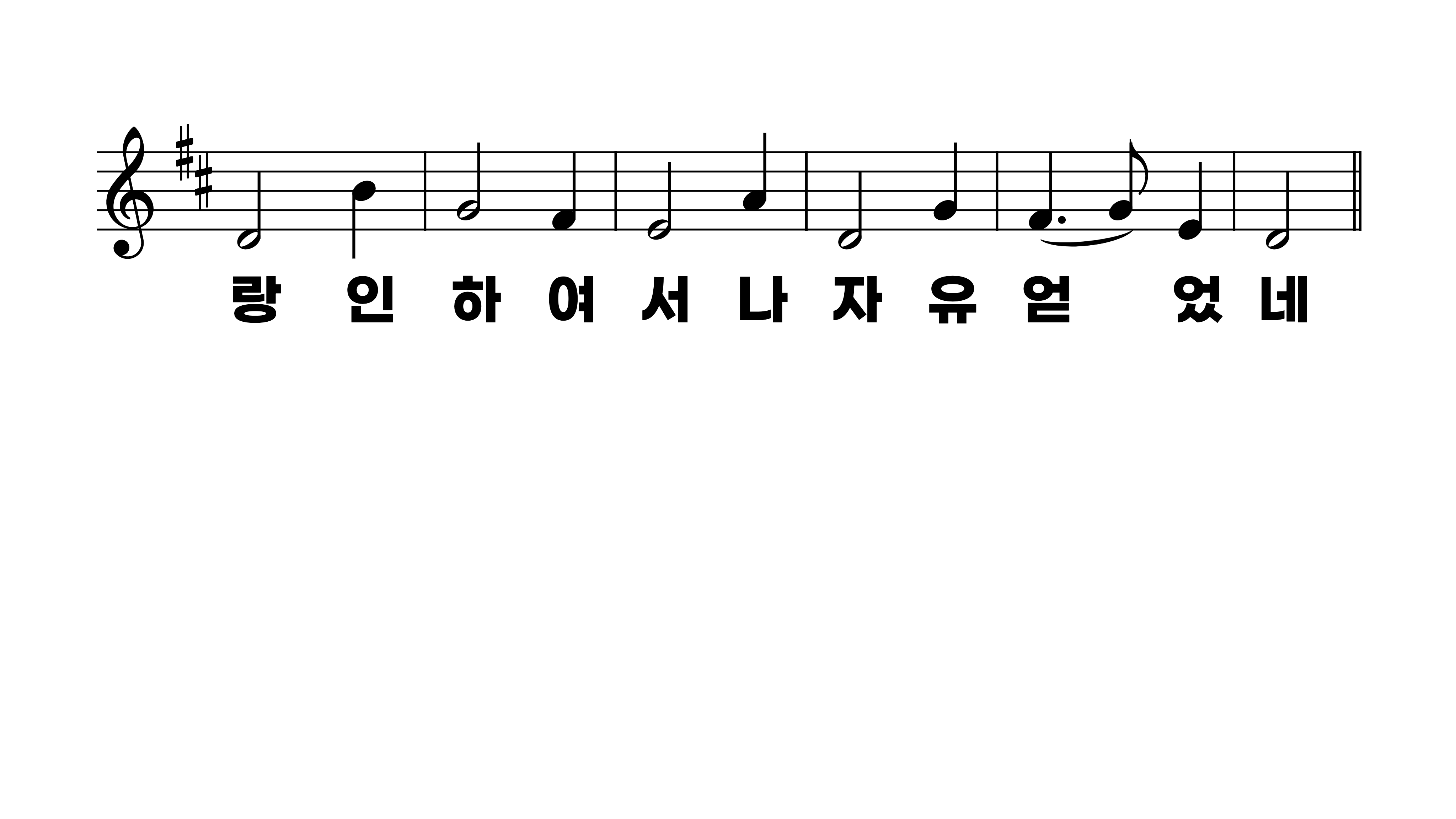 170장 내 주님은 살아 계셔
1.내주님은살
2.나의구원되
3.나를거룩하
4.굳센믿음나
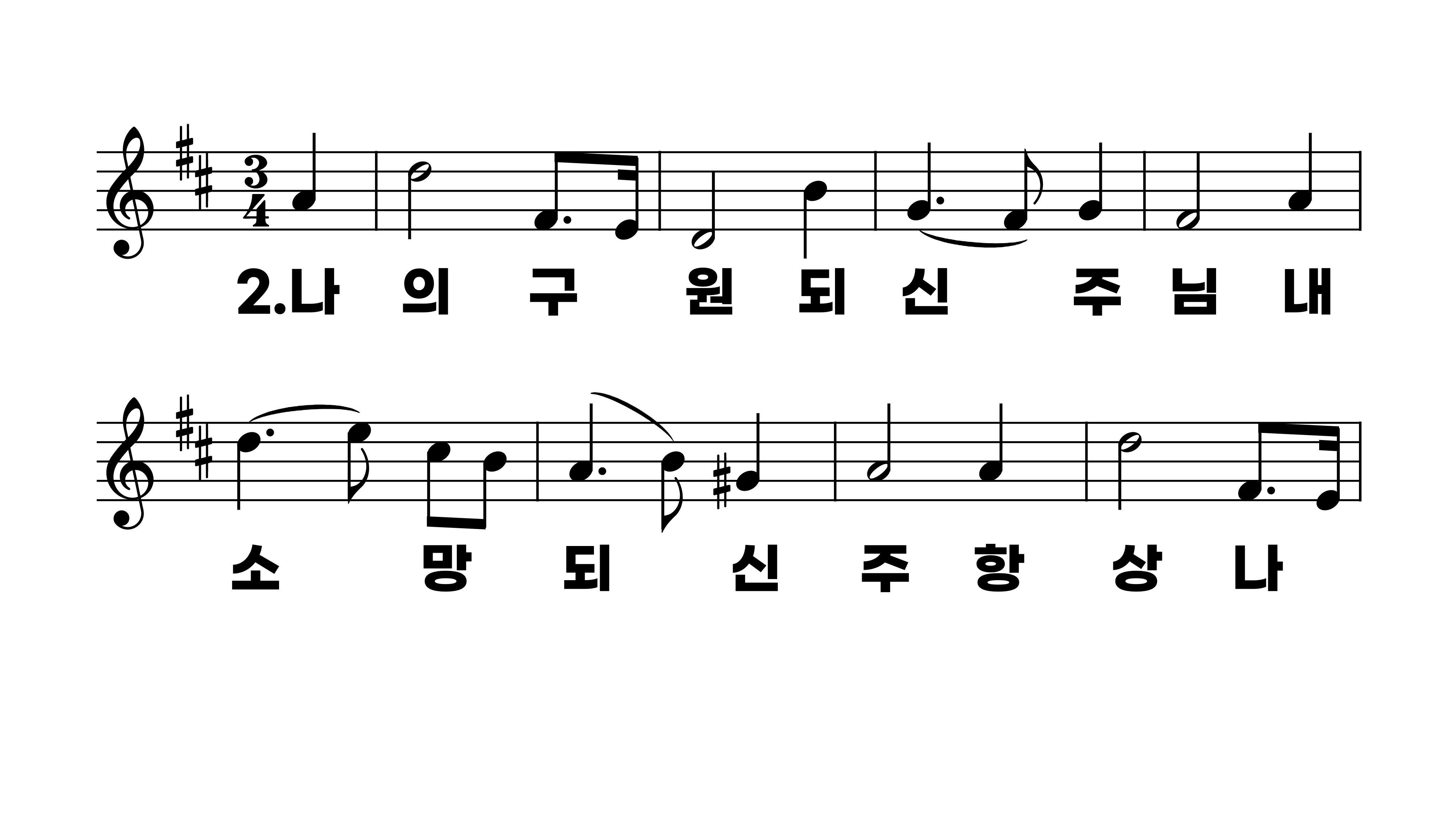 170장 내 주님은 살아 계셔
1.내주님은살
2.나의구원되
3.나를거룩하
4.굳센믿음나
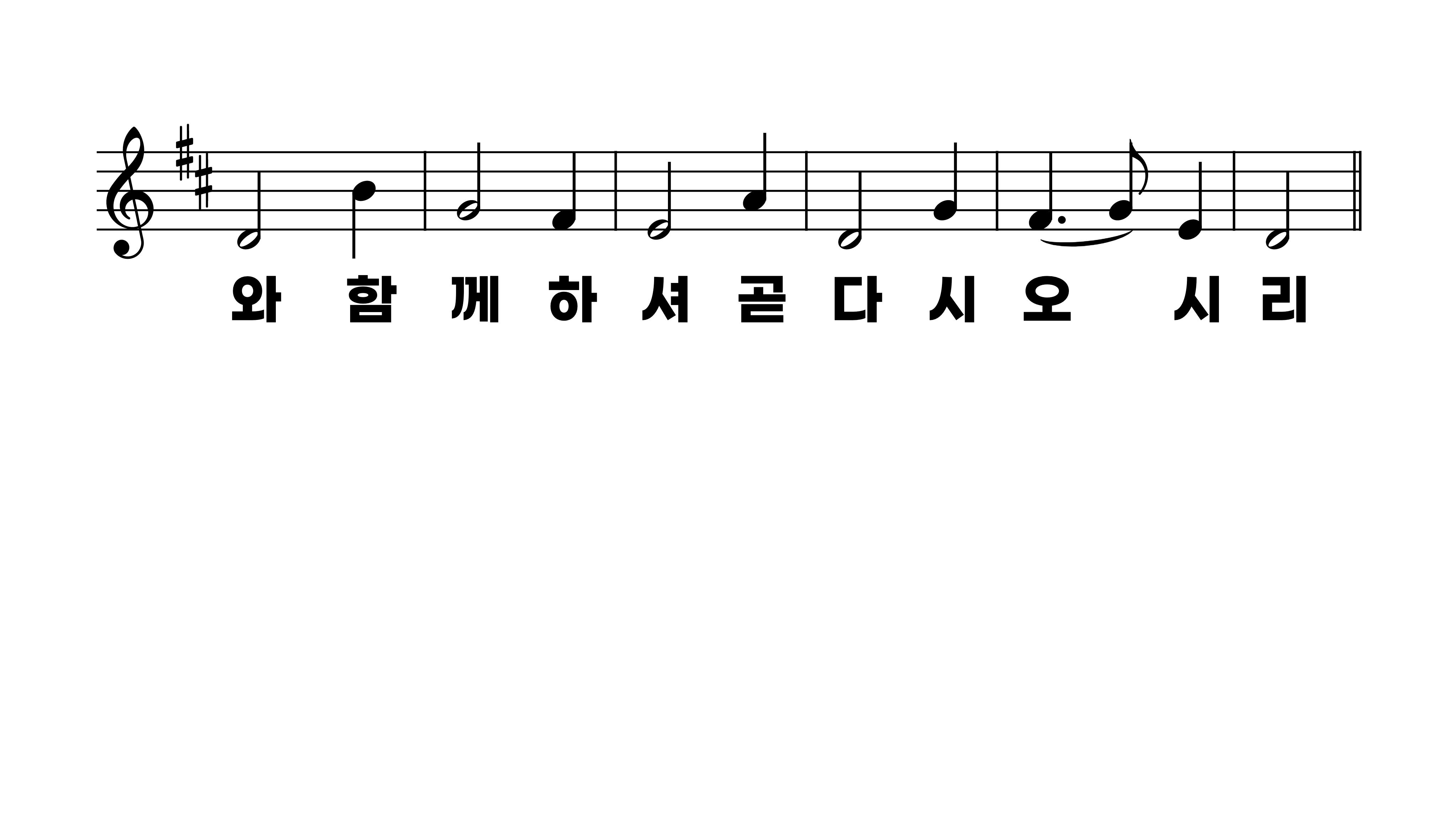 170장 내 주님은 살아 계셔
1.내주님은살
2.나의구원되
3.나를거룩하
4.굳센믿음나
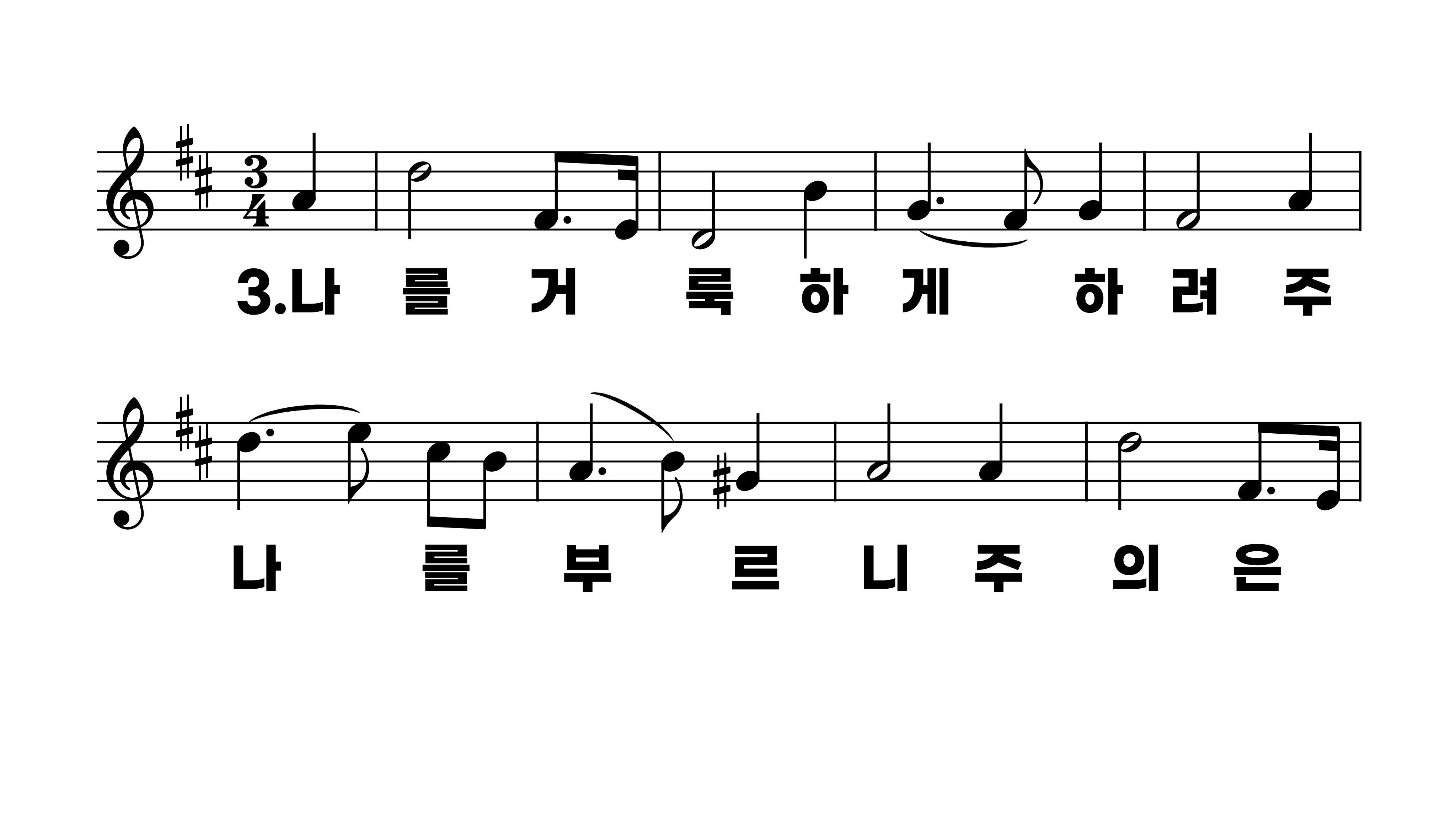 170장 내 주님은 살아 계셔
1.내주님은살
2.나의구원되
3.나를거룩하
4.굳센믿음나
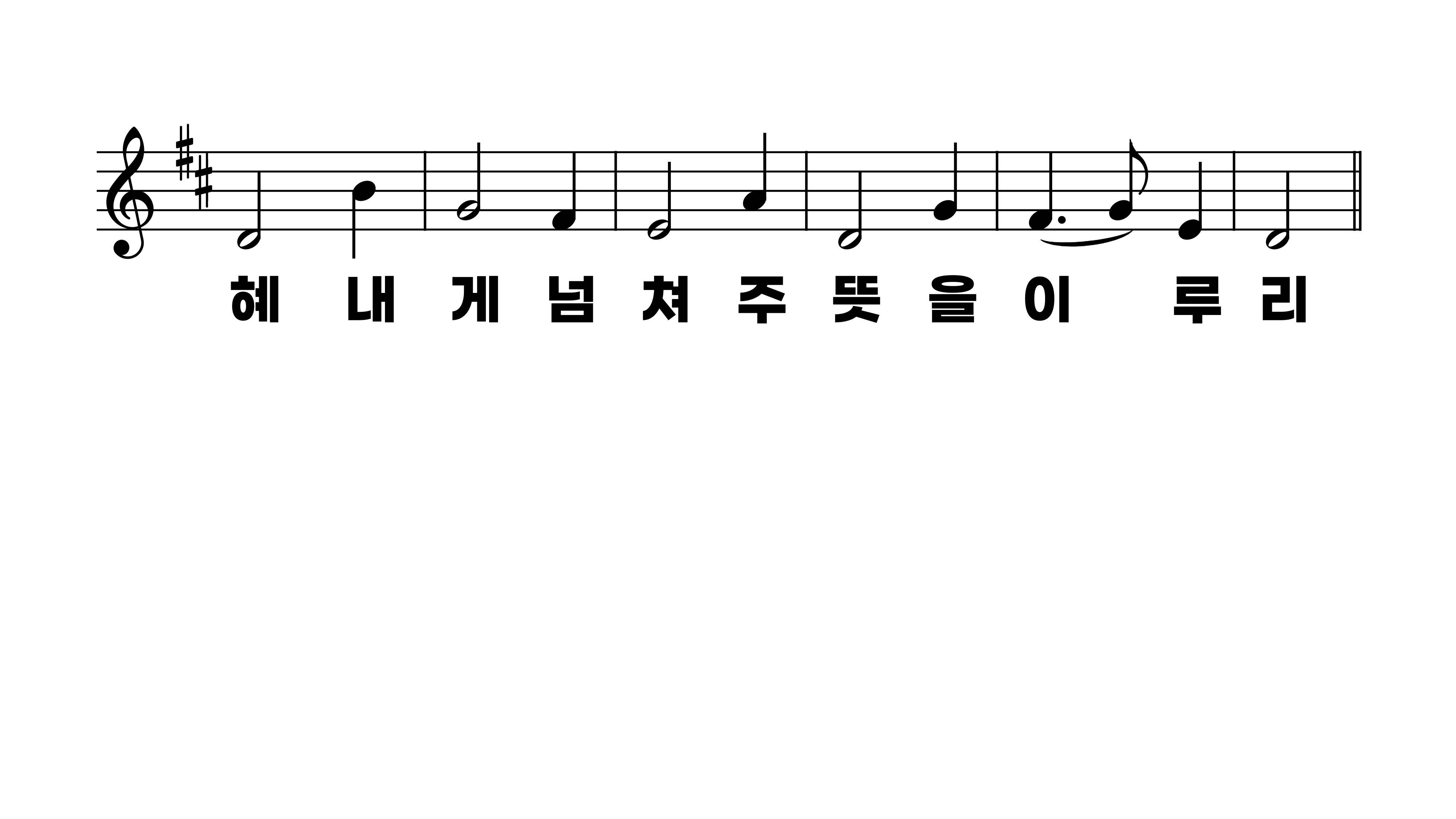 170장 내 주님은 살아 계셔
1.내주님은살
2.나의구원되
3.나를거룩하
4.굳센믿음나
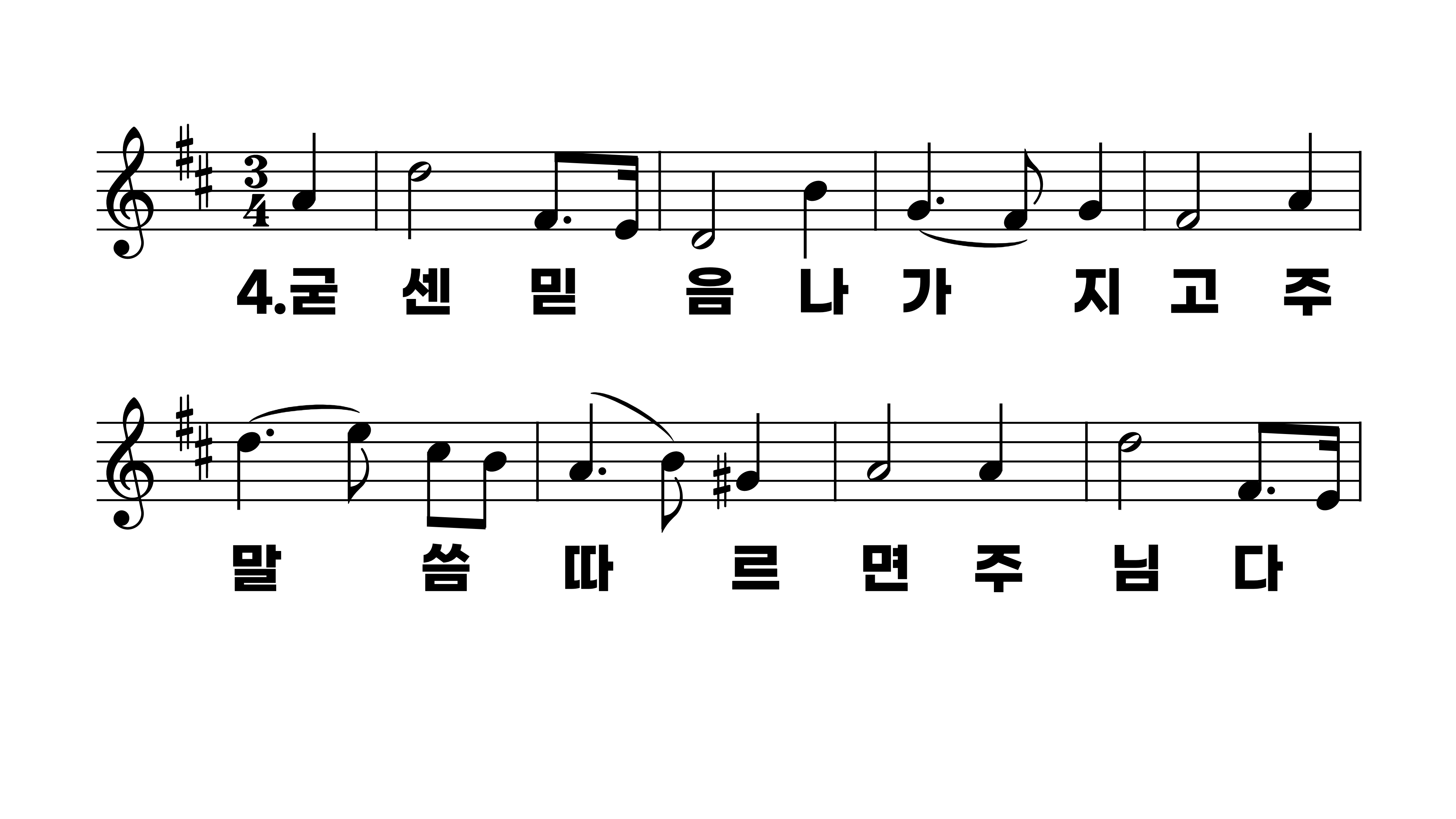 170장 내 주님은 살아 계셔
1.내주님은살
2.나의구원되
3.나를거룩하
4.굳센믿음나
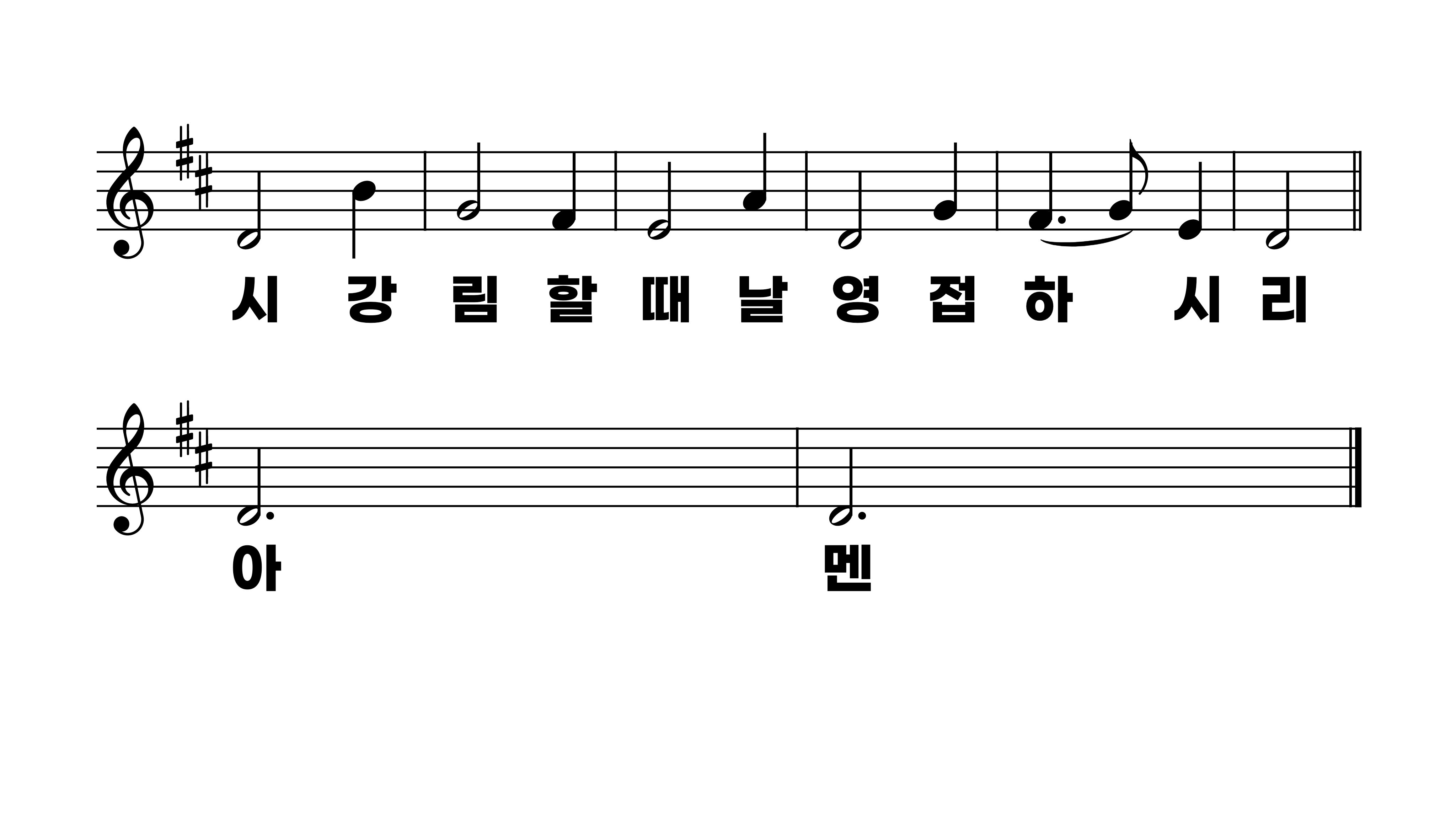 170장 내 주님은 살아 계셔
1.내주님은살
2.나의구원되
3.나를거룩하
4.굳센믿음나